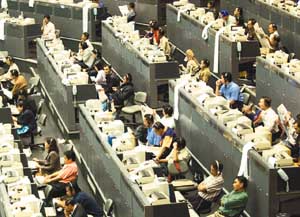 3,970.15    66.59(1.71%) 2:40AM EST
Add to Portfolio
Basic
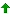 SAHAM
Referensi
Buffett Mary, Clark D.,  The Warrent Buffet Stock Portfolio, Scribner, 2011.
Bisnis Indonesia, IDX Watch 2010/2011.
Hirschey M., Nofsinger, J., Investment: Analysis  and Behaviour, Mc. Graw Hill, 2008.
Graham Benyamin, The Intelligent Investor, 4th. Ed., Harper, 2006.
Tier, M., The Winning Investment Habits of Warren Buffet & George Soros, Gramedia Pustaka, 2008.
Hagstrom, R.G., The Warren Buffet Portfolio, Daras, 2010.
Khoo, A., Lim, C.A., Secrets of Millionaire Investors, P.T. Elex Media Komputindo, 2009.
Pardoe,  J., How Buffet Does It, 24 Simple Investing Strategies from the World’s Greatest Value Investor, Mc.Graw Hill, 2006.
O’Neil, W.J., How to Make Money in Stocks, Mc. Graw Hill, 2002.
Jefferson, J., How to Lose Money in Investment, PT Elex Media Komputindo, 2012.
Ong, E., Technical Analysis for Mega Profit, Mega Offset, 2008.
Zubir, Z., Manajemen Portofolio dan Penerapannya dalam Investasi Saham, Salemba Empat, 2011.
THE INVESTMENT PYRAMID
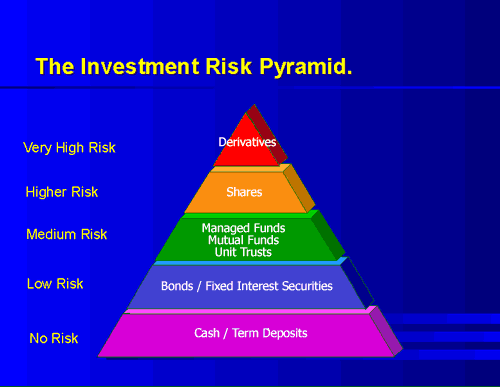 The Future Value of an Investment of $1 in 1925
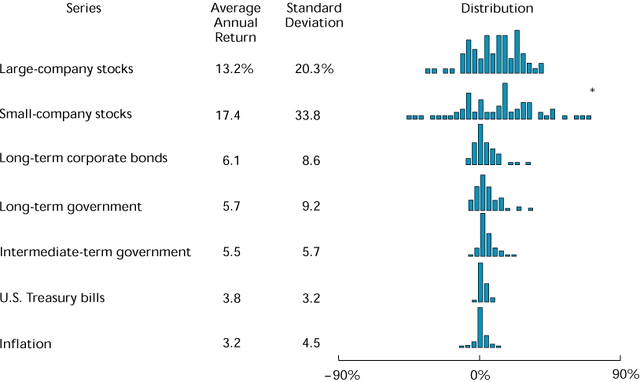 SAHAM
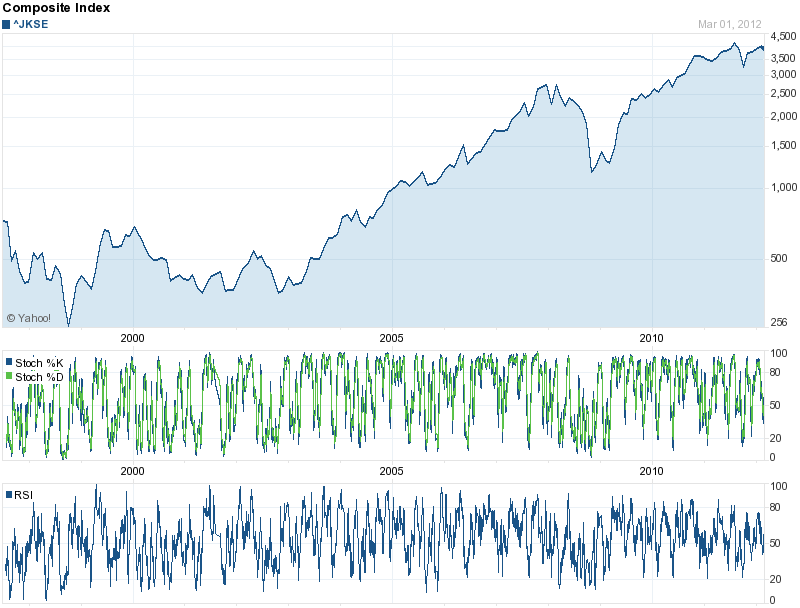 Saham adalah surat berharga yang dapat ditransaksikan baik melalui bursa maupun tidak, yang menyatakan kepemilikan aset.
Saham diterbitkan oleh perusahaan untuk mendapatkan dana dalam rangka pembiayaan perusahaan.
Jumlah Emiten 553 (Juli 2012)
KLASIFIKASI SAHAM
Berdasarkan Hak Tagih / Manfaat Saham
	- Saham biasa
	- Saham Preferen
	- Berdasarkan hak istimewa
Berdasarkan cara peralihan saham
	- Saham Atas nama (Registered stock)
	- Saham atas unjuk (Bearer stock)
7
INDEKS SAHAM INDONESIA
IHSG (553 – Juli 2012)
Indeks Sektoral
Indeks LQ45
JII
Indeks Kompas 100
Indeks Bisnis-27
Indeks Pefindo25
Indeks Sri Kehati, dll
8
SAHAM BIASA - BERDASARKAN NILAI KAPITALISASI
Saham berkapitalisasi besar / big market (kapitalisasi pasar > 1 triliun).

	Saham berkapitalisasi menengah /medium market capitalization (100 miliar < K < 1 T) – nilainya 15-17% dari total pasar

	Saham berkapitalisasi kecil / small market capitalization ( < 100 miliar) – nilainya 3% dari total pasar
9
SAHAM BERKAPITALISASI BESAR
IHSG dan BEJ dapat dinaikkan dan diturunkan oleh saham2 berkapitalisasi besar.
Saham2 yg dpt menaikkan atau menurunkan IHSG dikenal dgn nama Index Mover Stock (Contoh: Telkom, Medco, Indofood, HM Sampoerna, Gudang Garam, Indosat, BCA, Astra International, Ramayana dan Semen Gresik)
IHSG = Σ (P x V x 100/D)
	P = Harga saham
	V = Volume saham beredar
	D = Nilai dasar
10
KRITERIA PEMILIHAN SAHAM
Kriteria Fundamental
I never attempt to make money on the stock market.
I buy on the assumption that they could close the market
The next day and not reopen it for five years.
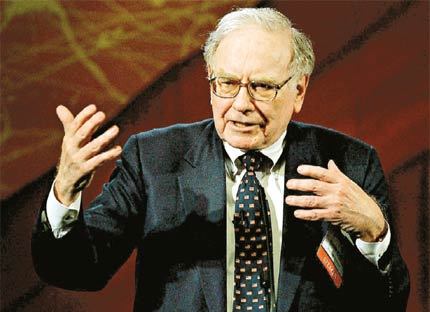 Be Fearfull When Others Are Greedy and Greedy When Others Are Fearfull
11
KRITERIA PEMILIHAN SAHAM
Kriteria Teknikal
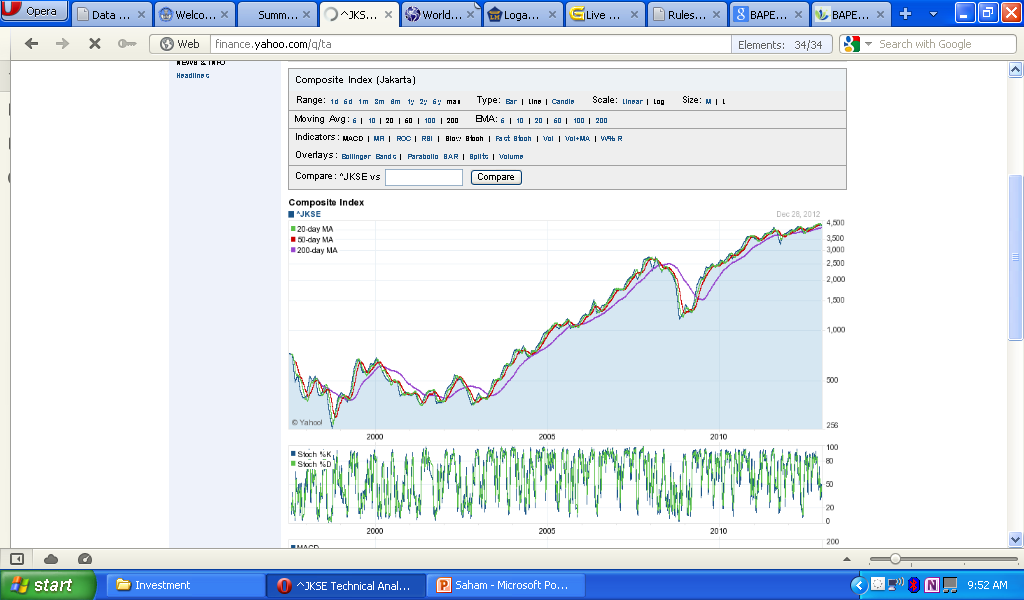 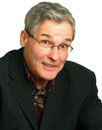 ANALISIS RESIKO SAHAM
Resiko: hanya 15% investor (jangka pendek) yang dapat melalui tahun pertamanya di pasar saham, sementara 85% sisanya menjadi korban pasar saham (Jhon Vetter). 
Minimumkan resiko dan menjadi bagian dari 15% investor yang mendapatkan profit dari Investasi di pasar saham.
HOW???
13
Analisis Fundamental
Membeli saham adalah membeli prospek perusahaan dimasa Yad.
Pendekatan ini digunakan untuk menilai nilai intrinsik saham.
Analisis Laporan Keuangan (Neraca, Laba/Rugi, Arus Kas, Rasio, Perbandingan)
14
KRITERIA BERDASARKAN ANALISIS FUNDAMENTAL
15
WARENT BUFFET INVESTING STRATEGIES
Pilihlah kesederhanaan, bukan kompleksitas
Putuskan sendiri investasi Anda
Bersabarlah
Anggap saham sebagai bisnis bukan secarik kertas
Terapkan ketidakaktifan, bukan hiperaktivitas
Lihatlah penurunan pasar sebagai peluang membeli
Praktikan pola berpikir independen
Abaikan ramalan pasar saham
Takutlah saat orang lain tamak, dan tamaklah saat orang lain takut
Hindari kesalahan mahal yang dibuat orang lain.

(How Buffet Does It, 24 Simple Investing Strategies from the World’s Greatest Value Investor, James Pardoe, Mc. Graw Hill, 2005)
WARREN BUFFETT CRITERIA
A LONG TERM COMPANY IN A STABLE INDUSTRY (OLD COMPANY)
CONSISTENCY INCREASE IN EARNING (EPS)
CONSISTENCY INCREASE IN BOOK VALUE (BVPS)
SELECTIVELY BUYING WHEN OTHERS ARE RUSHING TO SELL OFF STOCKS & SELLING OUT AFTER 2 OR 3 YEARS BULL MARKET.
OTHERS:
	- SALES
	- NET PROFIT
	- CASH FLOW
(The Warren Buffet Stock Portfolio, Marry Buffet & David Clark, Scribner, 2011)
WAREN BUFFET PORTFOLIO EXAMPLE
SAHAM BLUE CHIPKINERJA TERBAIK TAHUN 2011TAHUN 2012?
WEB REFERENCE FOR COMPANY FUNDAMENTAL EVALUATION
http://markets.ft.com/research/Markets/Tearsheets/Financials
ANALISIS TEKNIKAL
Trend Analysis (Moving Average, Bollinger Band
Non Trending Analysis (RSI, MACD, Stochastic, dll).
Dividend Yield, dll
21
Analisis dengan Dividend Yield
Dividen Yield adalah rasio Dividen dibagi dengan harga saham.
Perusahaan dengan kapitalisasi besar membayar dividen secara rutin dengan pay out ratio tertentu setiap tahun
Harga saham perusahaan berfluktuasi sesuai dengan siklus bisnisnya
Saat harga saham tertekan maka dividen yield akan tinggi.
Pada Perusahaan berkapitalisasi besar  saat harga sahamnya tertekan cenderung bisa mengatasi permasalahan dalam waktu pendek.
Saham-saham ini yang berpotensi harganya naik
22
KENAPA DIVIDEND YIELD ?
Dividend Yield merupakan salah satu teknik peramalan saham yang perlu dipertimbangkan karena berdasarkan data empiris Strategi “Dogs of the Dow”  berbasis ranking dividen yield di USA berhasil mengalahkan index
Bagaimana di Indonesia???
23
Strategi Dogs of the Dow
Ranking Dividen Yield
Strategi berbasis Dividen Yield
Setiap awal tahun dibuat ranking berdasarkan Dividen Yield tertinggi hingga terendah
10 saham dengan ranking dividen yield tertinggi digunakan sebagai Portofolio
Rebalance setiap tahun
Dow Jones Index
Index 30 saham dengan kapitalisasi besar
Kinerja index mereplika bursa saham USA secara keseluruhan
Periode 1971 – 1996 : 17,36 % vs 13,3 %
24
Contoh Aplikasi di Indonesia
Index
Portofolio
Pilih Index LQ 45
45 saham kapitalisasi besar dan liquid
Kinerja LQ45 sangat mendekati IHSG
45 saham dibuat ranking berdasar dividen yield setiap awal tahun
TOP TEN
BEST FOUR
25
Contoh aplikasi
Dividen Ranking 2008
Portofolio
TSPC
TINS
BMRI
ANTM
UNVR
UNTR
BLTA
INDF
BBCA
AALI
TOP TEN : sepuluh saham tertinggi
BEST FOUR : empat saham tertinggi no 2,3,4,5
26
Hasil Analisis
27
ANALISIS TEKNIKAL PADA STRATEGI DOGS OF THE DOW
Setelah di peroleh 10 saham dengan Dividend Yield terbaik maka lakukan teknik peramalan tambahan dengan menggunakan Trend Analisys dan Moving Average untuk memilih saham terbaik (4-5 saham terbaik).
28
TUGAS
Kelompok 1: Tentukan 10 nama saham LQ 45 yang memiliki fundamental terbaik tahun 2007 sampai 2012. Gunakan Fundamental Check List untuk melakukan evaluasi. Bagaimana return dari saham-saham tersebut di tahun 2012? Jelaskan. 
Kelompok 2: Tentukan 10 saham LQ 45 yang memiliki kriteria hampir sama dengan saham2 yang dipilih oleh Warren Buffet (analisis data dari tahun 2007-2012). Bagaimana return dari saham-saham tersebut di tahun 2012? Jelaskan. 
Kelompok 3: Tentukan 10 nama saham LQ 45 yang memberikan Dividend Yield terbesar selama tahun 2007 sampai 2011. Bagaimana  Kinerja/return dari 10 saham dengan dividend yield terbaik tahun 2011 tersebut di akhir tahun 2012? Jelaskan. 
Kelompok 4: Tentukan 10 nama saham dan Returnya untuk JII yang masuk dalam Top Ten Return berdasarkan kombinasi analisis fundamental dan analisis teknikal (Dividend Yield, Trend Analisys dan Moving Average). Gunakan data tahun 2007 sampai 2011.
29
There is no security in this life
There is only opportunity
Douglas MacArthur
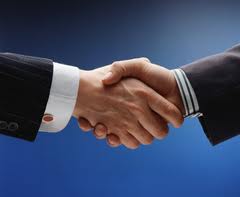 TERIMA KASIH